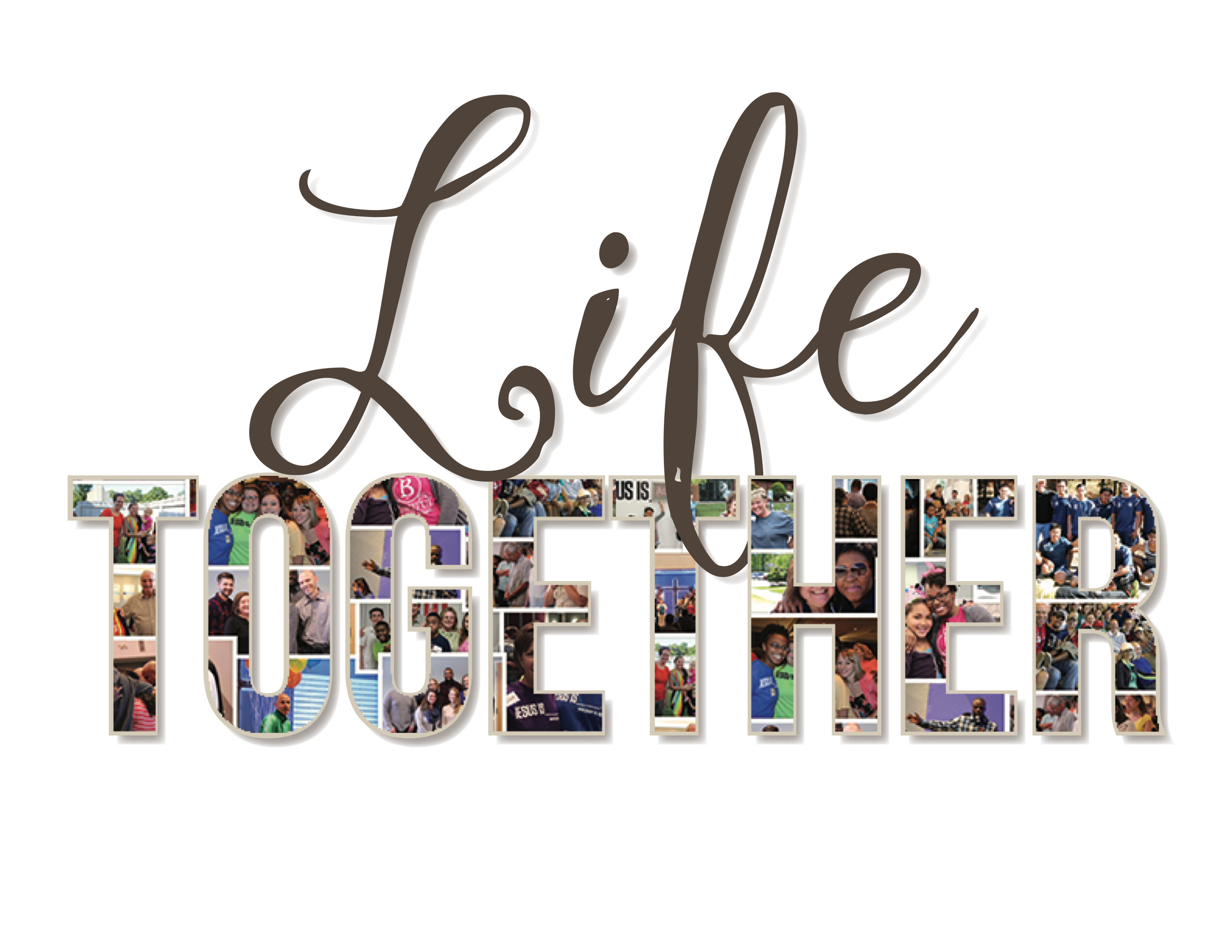 Exodus 6:6-8, NIV
[Speaker Notes: Celebrating the good news of Jesus 
And how we help each other grow in that

We’ve had over 200 people in life groups and then over 70 adults on Wednesday nights

God brings breakthrough where people join together and trust Him

Looking at the promises of breakthrough for all us
Can help each other in]
God’s Four Core Promises
[Exodus 6:6-8] “Therefore, say to the Israelites: ‘I am the Lord, and [1] I will bring you out from under the yoke of the Egyptians. [2] I will free you from being slaves to them...”
“[3] I will redeem you with an outstretched arm and with mighty acts of judgment. [4] I will take you as my own people, and I will be your God. THEN you will know that I am the Lord your God... and I will bring you to the land I promised [for all the world to see]...”
[Speaker Notes: God made these promises to people who were
a world away from God’s purpose and plan for their lives!

On handout - scripture

They were slaves and they were supposed to be free
They were hopeless and they were supposed to be givers of hope to the world
They were in a constant pain and God purposed them to be be givers of peace

So God promised to take them on a journey in their heart and in the word
And what God did on the inside would eventually change their outside
Sometimes God did the inside stuff first and sometimes he did the outside stuff first

But here is what God promised to do
Promised to bring them out – no longer be slaves to others or distant from God
Promised to free them – no longer be enslaved to fear and attitudes of the past
Promised to redeem them

When God redeems something – he restores its purpose]
God promises the He will . . .

SAVE YOU: change your identity
FREE YOU: change your ability
REDEEM YOU: change your power
FULFILL YOU: change your world
[Speaker Notes: These are God’s promises to you and to me

These are God’s promises to get us out of feeling trapped and into freedom


I grew up in Long Island, NY – let me tell you how I felt trapped
You couldn’t get your driver’s license until you were 17

When I was 17, who I was changed
I was legally accepted as a driver.
I was told I was no longer a slave to my parents driving

I didn’t look different.
I just was different – my identity changed. Legally who I was changed

I was different. 
But I didn’t have the ability to go any place
I had the authority to go but not able to go

Then my dad got me this – my first car]
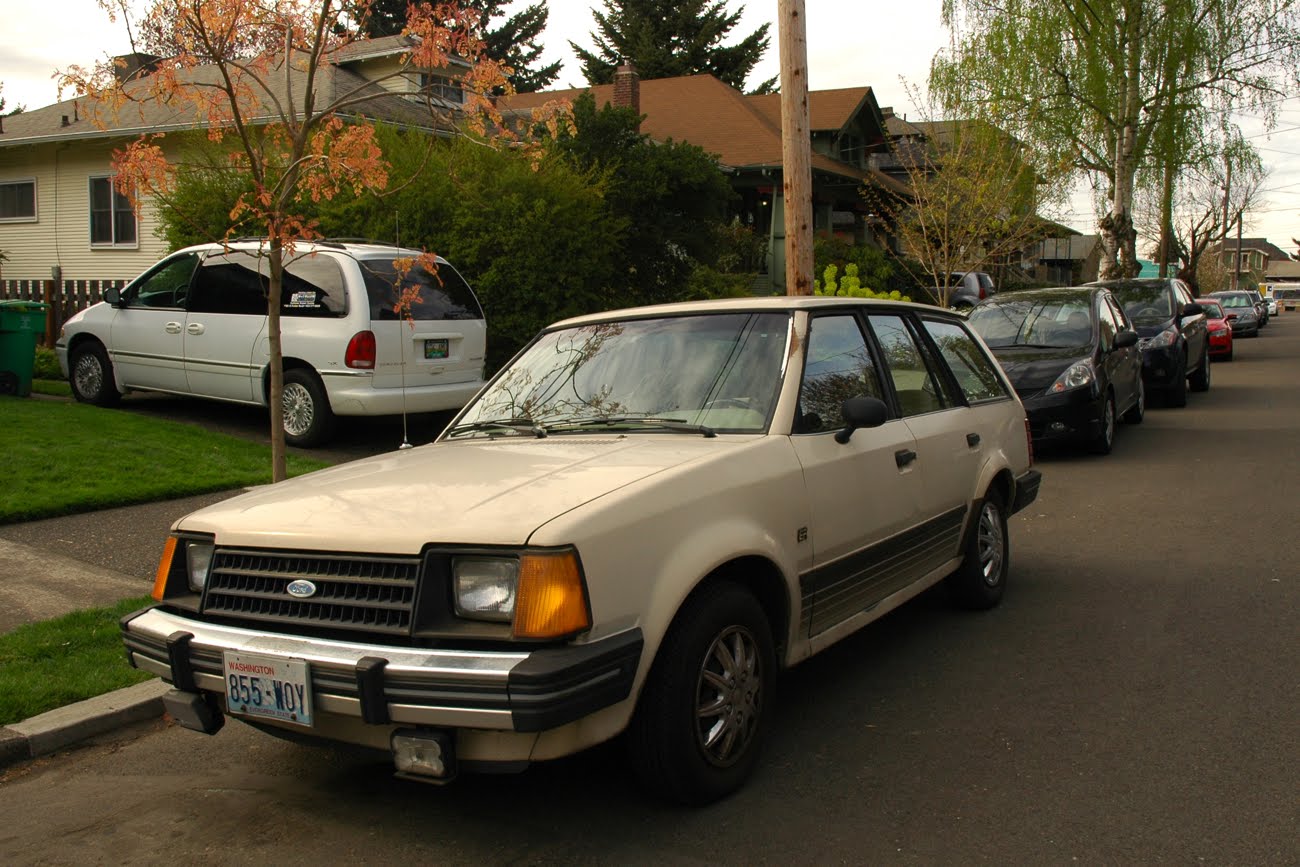 [Speaker Notes: A 1980 ford escort station wagon – automatic / cracked windshield / go cart motor
Had to double foot it at stop lights & it shook if I went over 55

I didn’t buy or fix up –my dad did 
– it didn’t look like much compared to others
I had the ability to get somewhere new – I was given freedom
Dad – taught me how to have this freedom (DMV, car insurance)

But having the new identity and ability or freedom didn’t matter if I didn’t have the something else

I needed this]
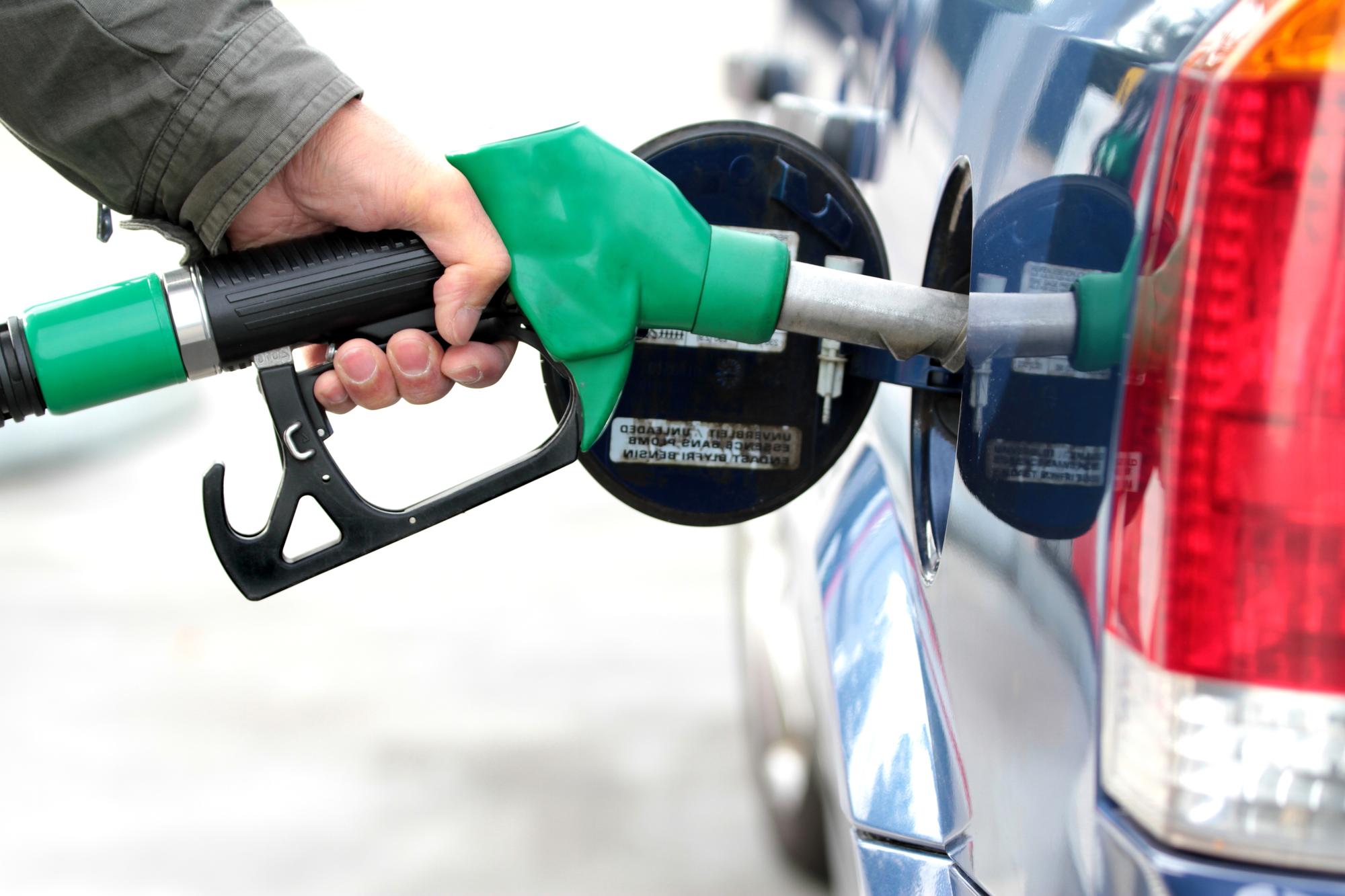 [Speaker Notes: I needed this 
– I didn’t need just a little 
(not if I wanted to get far) / wouldn’t get far with a little

And I didn’t just need it one time
(not if I wanted to do more than visit once or once in awhile)

And so my plans and purposes had to change to this reality.
I had to stay focused on staying filled with power.

If I didn’t (and there were a few times I didn’t)
I’d find myself on the side of the road and in dangerous circumstances

I HAD TO BUILD MY LIFE AROUND STAYING FILLED WITH POWER
WITHOUT IT MY IDENTITY AND MY ABILITY DIDN’T MEAN ANYTHING 

And in Exodus 6 – God is telling his people the same thing
He is telling them / he is changing who they are / He is setting free / 
I’m going to restore something you’ve lost and were always meant to have
- MY POWER IN YOUR LIVES]
[Jer. 29:11] “‘For I know the plans I have for you,’ declares the Lord, ‘plans to prosper you and not to harm you, plans to give you hope and a [victorious] future.’”
[Speaker Notes: God has great plans for your life, marriage, family, community
God knows the true life he wants to bring every person 
– enslaved and destroyed by their own selfishness, sin and pride

And so he takes us on the same journey he took the isrealites on
And does so with the same promises

It may not literally be from Egypt to Israel
But you can think of it this way]
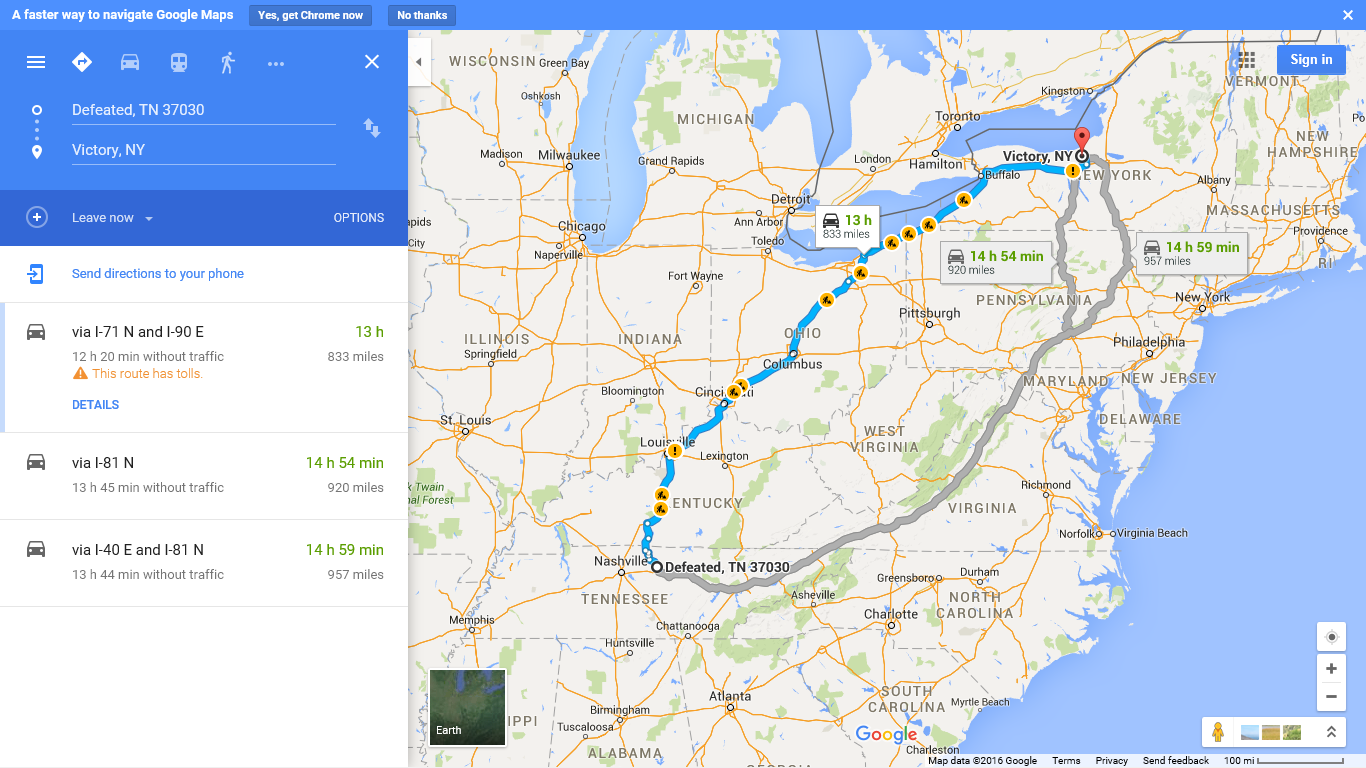 [Speaker Notes: God wants to take you from defeated (Tenessess) to victory NY

I have a promise land – a life of victory planned for you
I’ve always had it
Its never not been there for you

Somehow, you, your marriage, your parenting, your career, your lifestyle, your happiness
It all ended up in Defeated, Tennessee

But God still has a purpose and a place for you to get in life
I know how long it will take and what you need
I know the tolls you’ll have to pay
The obstacles and construction of the world and of satan that will stand in your way

And I promise you, I will get you there – not to visit / but to live

I’m going to change your identity – I’m going to make you mine –so you can get out of defeated, TN
I’m going to teach you live differently – I’m going to give  you the ability (the car) to get there  (may not look like much)

But most of all – you’ve got to have power
And not just a little bit – you’ve got too far to travel to only get a little
And just once – you’ve got to be constantly filled to live in, explore and serve others in victory, NY

And so that’s the third promise – the cup of redemption of the jewish Passover / ex 6]
A new identity
plus new freedom 
without continuous fresh power
is just a new way 
to experience 
the same old defeat
“[3] I will redeem you with an outstretched arm and with mighty acts of judgment. . . .THEN you will know that I am the Lord your God... and I will bring you to the land I promised [for all the world to see]...”
[Speaker Notes: God knows this so he promises the power to get you to the promise land]
God’s Promise
Of Redemption
I will restore My 
original purpose and power to your life 
for My glory
[Speaker Notes: God promises to restore the purpose and power you were always designed and created to live with

SO WHAT HOW DOES THIS PROMISE BECOME A REALITY IN YOUR LIFE

First you have to want him to change your identity and give you the ability
If you want to keep your old life – this won’t work
If you want to be in charge of what parts of your old priorities God has to keep this won’t work

But if you are convinced that you a slave who can’t bring yourself out and doesn’t have the ability to stay out

Than this promise can come true in you life with these three steps

And the verse itself tells us what those three steps are]
1. Truly believe God has a great purpose for your life despite your past & problems
[Exodus 6:6] “I will redeem you with an outstretched arm and with mighty acts of judgment
[Speaker Notes: No matter your past and problems / you have to have faith in God’s word that says]
[Eph. 2:10] “For we are God’s masterpiece. He has created us anew in Christ Jesus, so we can do the good things he planned [purposed] for us long ago.

New Century Version
[Speaker Notes: We are his masterpiece – good works – created to be a blessing
 
We are his sons and daughters / we are royal servants to the world
We are Jesus’ special messengers with his love
 
Condemnation says – you are a mess and there is no way out
 
Jesus doesn’t condemn – John 3:17
 
But he does convict – 
 
Conviction says – I’m a messed up masterpiece with a better purpose
 
I have a great purpose and I need a great power to get there]
[Mt 5:14-16] “You are the light of the world...Neither do people light a lamp and put it under a bowl. Instead they put it on its stand, and it gives light to everyone in the house. ﻿In the same way, let your light shine before men, that they may see your good deeds and praise your Father in heaven.”
[Speaker Notes: What did maya angelo say – “You being small does not serve the world”]
[2 Co 4:6-7] “For God...made his light shine in our hearts...But we have this treasure in jars of clay to show that this all-surpassing power is from God and not from us.”
[Speaker Notes: Your problems that reveal your weaknesses
Are so you can learn to show the world that
By yourself you live in defeat – but with him you live in victory

You are God’s masterpiece – still learning to live out the purpose for which you were made

Your marriage is supposed to be a masterpiece of grace – don’t give up
Your testimony is supposed to be a masteroeice of Grace – 

But let me encourage you today – the place of your greatest pain and problems is probably a key part of God’s purpose in your life

Cry – giving a report
Cry – 

Why? Talk third point – God’s not the only one with a plan for my life
And Satan’s chief plan is to steal, kill and destroy God’s purpose in my life]
2. Be constantly filled with the Holy Spirit
[Exodus 6:6] “I will redeem you with an outstretched arm and with mighty acts of judgment
[Speaker Notes: “outretched arm in the Old testemant –was a symbol of God supernatural power overcoming anything on earth

You were made to dwell with God and be close to him
God reaches out – by sending His Holy Spirit to fill you – not a little / not just once – but over and over again

To have the power to see your marriage go form defeat to victory
Your personal life from addiction to freedom
God has always planned to reach out and give you the power to move towards the promise land]
[Ezekiel 36:27-28] “ And I will put my Spirit in you and move you to follow my decrees and be careful to keep my laws. ﻿28﻿ You will live in the [promised] land”
[Speaker Notes: There is power to get you to the promise]
[Eph. 3:16] “I pray that out of his glorious riches he may strengthen you with power through his Spirit in your inner being”

[Acts 1:8] “But you will receive power when the Holy Spirit comes on you”
[Speaker Notes: There is power to strengthen you – to love and not hate / reconcile / to persevere / to resist temptation

Gasoline for the car
Power for the truth you learn in class or in the small group

But I have to have a “get filled” attitude about life – not just once]
[Ephesians 5:17-18] “Don’t act thoughtlessly, but understand what the Lord wants you to do. Don’t be drunk with wine, because that will ruin your life. Instead, be continually filled with the Holy Spirit”
[Speaker Notes: Don’t be foolish – no fills up their car only once.
No the further they want to go . . . The more often they have to do what?  Get refilled

I can’t just know where the gas station is
I can’t just have a rewards card
I can’t go the gas station once a week and pick up a slurpee and a donut
I’ve got to get filled up

God is ssaying today – take the time]
3. Resist Satan’s plan for your life
[Exodus 6:6] “I will redeem you with an outstretched arm and with mighty acts of judgment”
[Speaker Notes: To see avenge injustice and destroy enemies]
[John 10:10] “‘The thief comes only to steal and kill and destroy; I have come that they may have life, and have it to the full.”
[1 Jn 3:8] “‘The reason the Son of God appeared was to destroy the devil’s work [plan for your life].”
[Jas 4:6-10] “God opposes the proud 
but gives grace to the humble.”﻿
﻿Submit yourselves, then, to God. Resist the devil, and he will flee from you...Humble yourselves before the Lord, and he will lift you up.” 
﻿
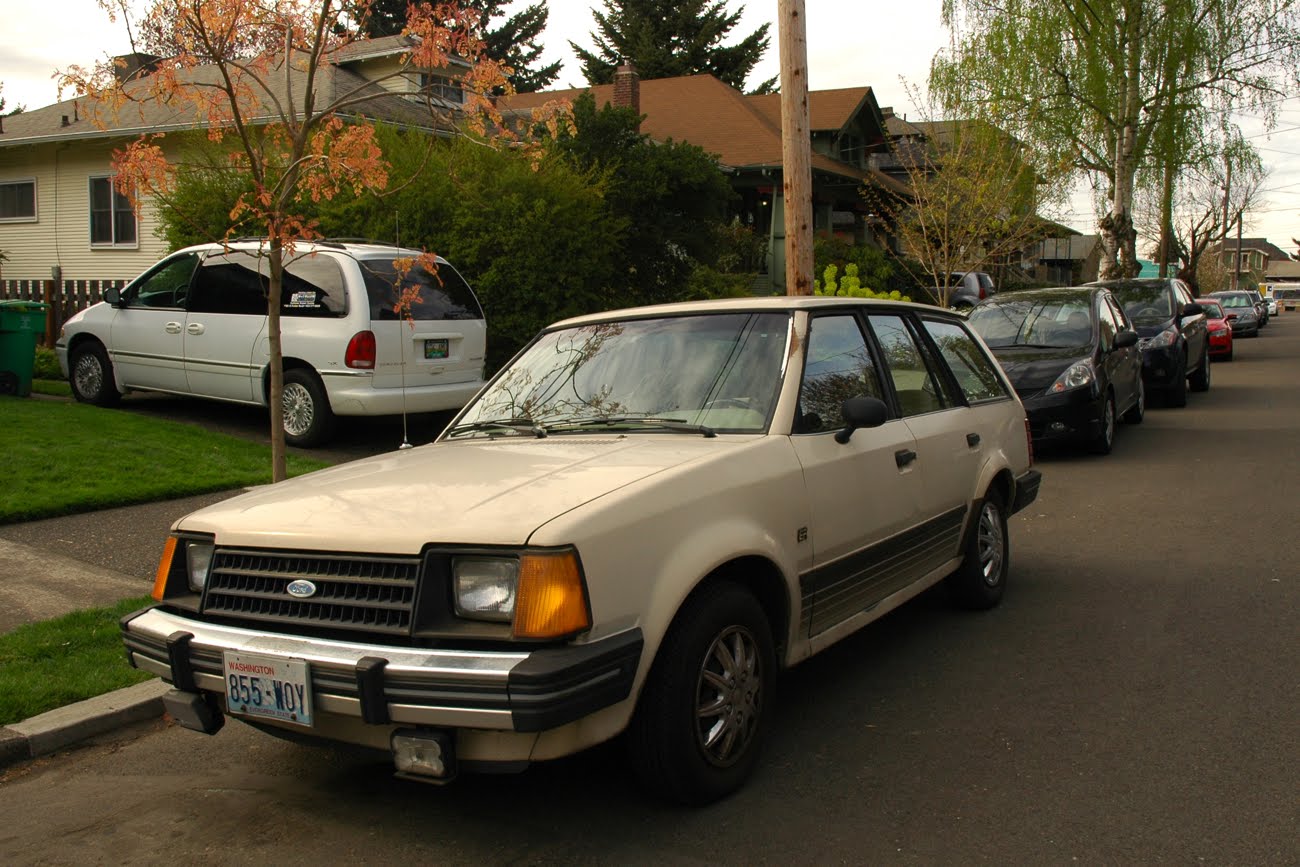 [Speaker Notes: Your freedom may look as impressive and powerful as this

You have a great purpse to get to
You’ve got a freedom that God wants to fill with power

Will you take it today


It starts by changing your identity – are you going to God’s or your own
Are you will for the old life to pass?

God has victory – choose today / connection card

Power for the purpose – not even a plan – just the power]
[Luke 11:13] “how much more will your heavenly Father give the Holy Spirit to those who ask him”

[Acts 5:32] “We are witnesses of these things and so is the Holy Spirit, who is given by God to those who obey him.”